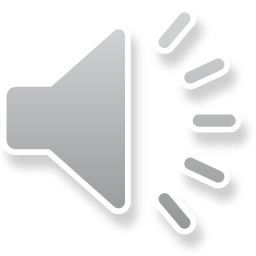 Major Prophets
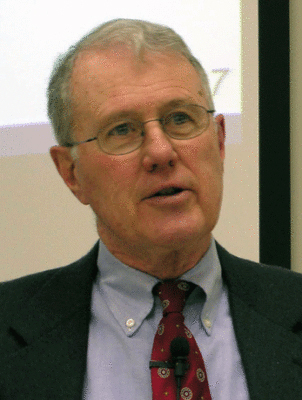 Lecture 6: Virgin Birth, Isaiah’s Son (Isa. 7-8)
Dr. Robert Vannoy
ReNarrated by Dr. Perry Phillips© 2023  Robert Vannoy & Ted Hildebrandt
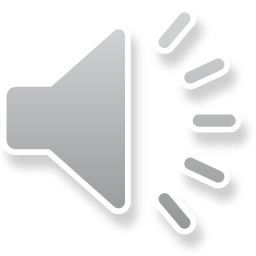 Major Prophets
Review of Isaiah 7 
‘Almah [virgin – Isaiah 7:14] 
LXX Translation of ‘Almah as Parthenos
Long Term Prophecies Coupled with a Short Term Prophecy
Isaiah’s Son (Isa. 8) Not = Child of Isaiah 7
Child as a Measure of Time
Isaiah 7:17-25 Results of Ahaz’s Alliance with Assyria
Connection with Isaiah 36 
Isaiah 8:1-4 Isaiah’s Son Maher-Shala-Hash-Baz – Writing the Scroll
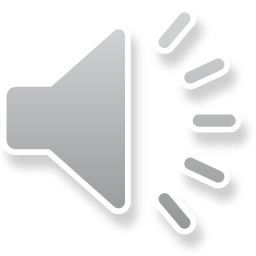 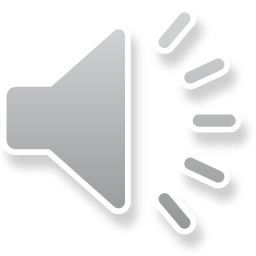 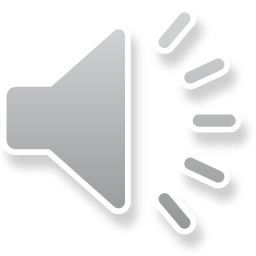 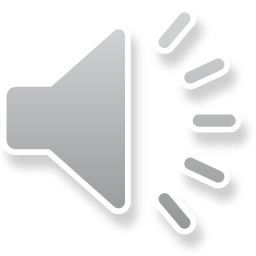 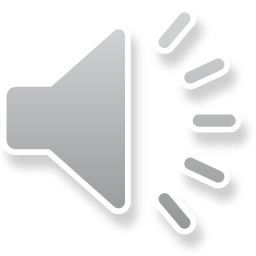 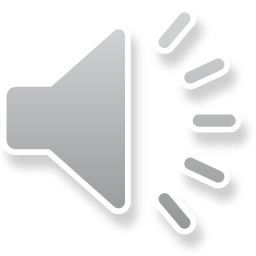 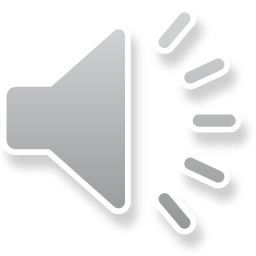 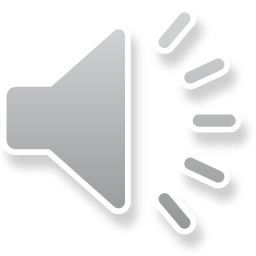 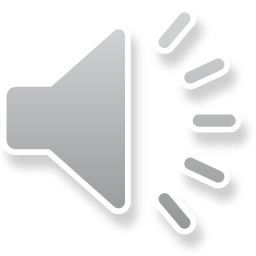 Major Prophets
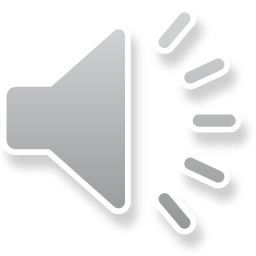 Isaiah 8:5-8 Waters of Shiloah
Isaiah 8:9-10 Assyria, Syria, and Ephraim Will Not Succeed in Taking Judah
Isaiah 8:11-22 Words of Exhortation

Video based on audio from Dr. Vannoy’s class at Biblical Theological Seminary. It was renarrated by Dr. Perry Phillips because the original audio was scratchy and it was turned into video by Ted Hildebrandt for Biblicalelearning.org.
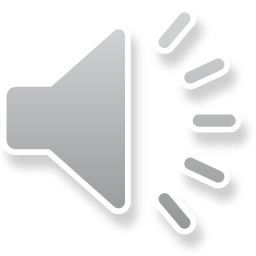 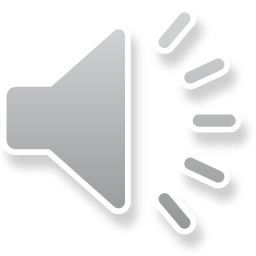